Die Oberbürgermeisterin
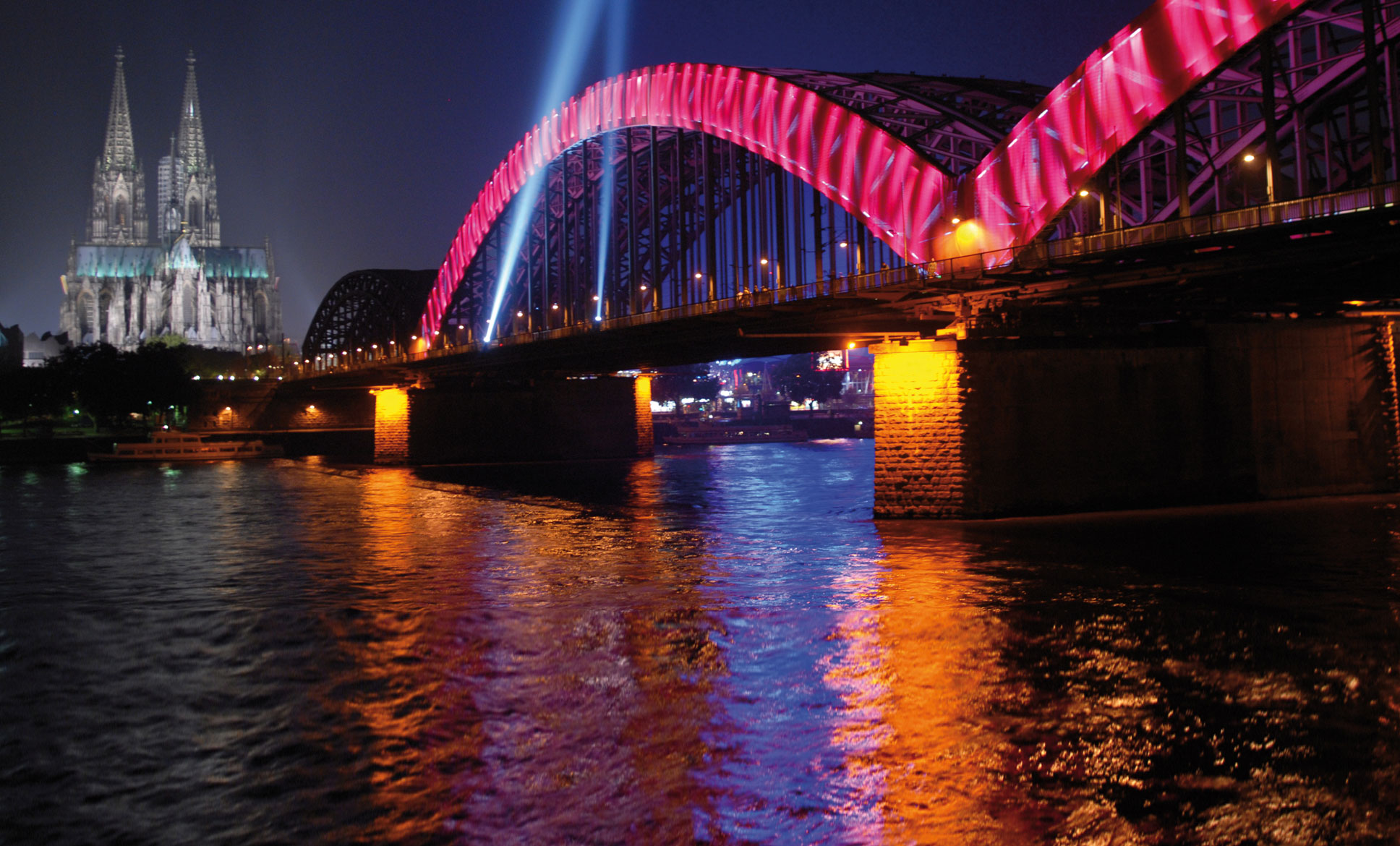 7. Fachtag Kinderschutz-Zentrum KölnAG 3: ….und wir sorgen für die Bedingungen
Klaus-Peter Völlmecke
Stellvertretender Amtsleiter Jugendamt Köln
Amt für Kinder,  Jugend und Familie
Die Oberbürgermeisterin
Minderjährigenschutz und Kooperationsstrukturen 

§ 8 a und § 72 a SGB VIII Vereinbarungen und Ausführungsleitfäden mit
		- allen Trägern Erziehungshilfe
		- allen Trägern offene Kinder- und Jugendarbeit  / Jugendverbandsarbeit
		- allen Trägern Kindertagesstätten
		- alle Schulen (OGS-Träger) im Stadtgebiet Köln
Inhaltliche Abstimmung über Minderjährigenschutzfragen in AG § 80 und AG § 78
Interdisziplinäre AK Kinderschutz seit 2011
24-Stunden Erreichbarkeit Jugendamt über GSD-Gefährdungsmeldungs-Sofort-Dienst

Wahrnehmung der Aufgabe „insoweit erfahren Fachkraft“ durch Familienberatungsstellenund Spezialberatungsstellen und GSD
Amt für Kinder,  Jugend und Familie
Die Oberbürgermeisterin
Jugendamtsintern


GSD – Gefährdungsmeldungs-Sofort-Dienst
Richtlinie Minderjährigenschutz
Kollegiale Fallberatung und –bearbeitung im Rahmen des sozialräumlichen Arbeitsansatzes
Fachkräftequalifizierung  (Einarbeitung und Fortbildung)
Amt für Kinder,  Jugend und Familie
Die Oberbürgermeisterin
Frühzeitiges Erkennen riskanter Entwicklungen  und Bearbeitung von Problemen in der Entstehungsphase.
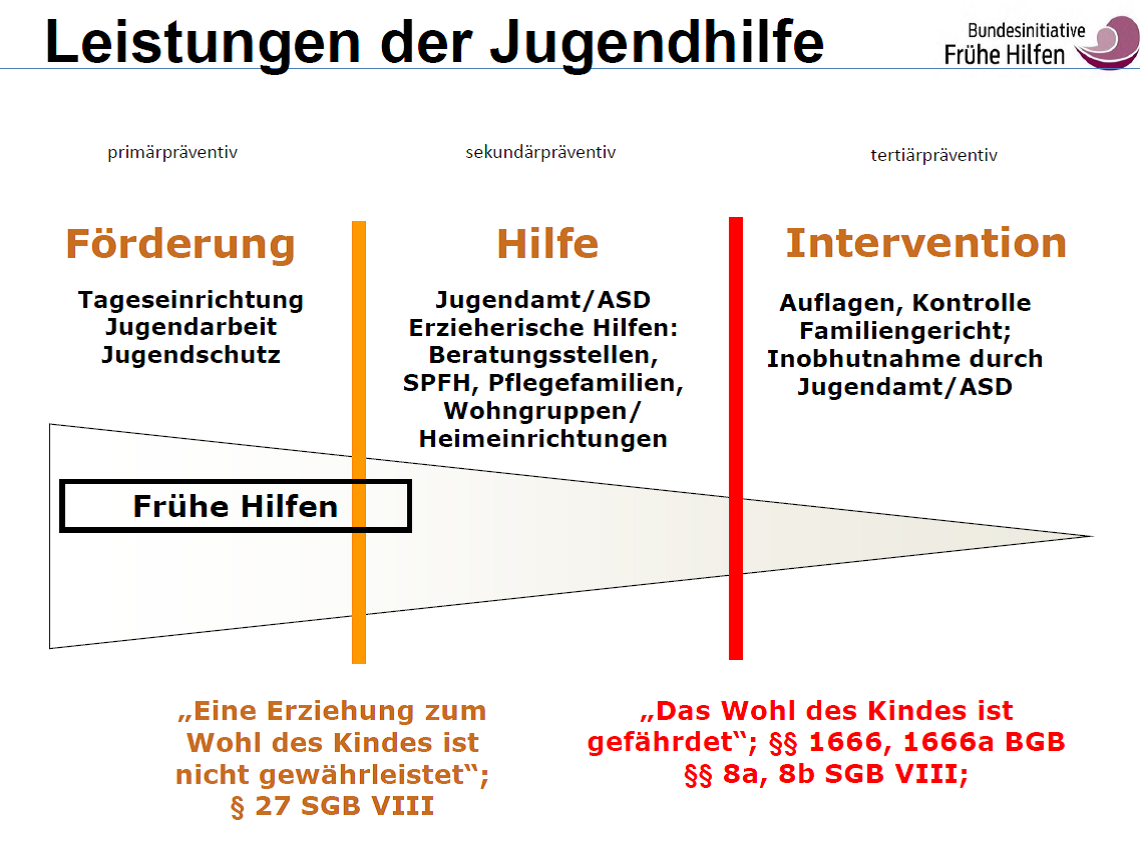 Angebote für alle Familien
Angebote an einzelne Familien
Unterstützung bei drohender Gefährdung
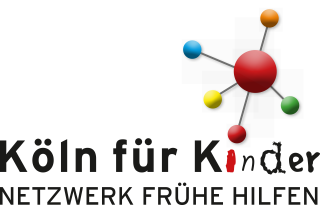 Beratung
niederschwellige Angebote
Amt für Kinder,  Jugend und Familie
Die Oberbürgermeisterin
Modell einer kommunalen Präventionskette
Begegnung – Beratung – Begleitung – Information – Bildung – Betreuung
ELTERN
Erwachsene
Schwangerschaft
Krippe
(0 bis 3 Jahre)
Kita
(3 bis 6 Jahre)
Grund-schule
(6 bis 10 Jahre)
Weiter-führende Schule
(10 -16 Jahre)
Schule/
Berufs-aus-bildung (16 - 19 Jahre)
Studium/ Einstieg Beruf (19 bis 25 J.)
Erwerbs-leben / Partner-/ Eltern-schaft
Renten-alter
Angebote und Netzwerke für Förderung, Unterstützung, Bildung, Partizipation und Schutz
KIND
Amt für Kinder,  Jugend und Familie
Die Oberbürgermeisterin
Kommunale Präventionskette in Köln
Einige Beispiele
Begegnung – Beratung – Begleitung – Information – Bildung – Betreuung
ELTERN
Erwachsene
Schul-sozial-arbeit
Frühe Hilfen
Schwangerschaft
Krippe
(0 bis 3 Jahre)
Kita
(3 bis 6 Jahre)
Grund-schule
(6 bis 10 Jahre)
Weiter-führende Schule
(10 -16 Jahre)
Schule/
Berufs-aus-bildung (16 - 19 Jahre)
Studium/ Einstieg Beruf (19 bis 25 J.)
Erwerbs-leben / Partner-/ Eltern-schaft
Renten-alter
Kita, plusKITA, Familien-zentren
OGTS, erhöhte Förderung 50 GS
KAOA
Angebote und Netzwerke für Förderung, Unterstützung, Bildung, Partizipation und Schutz
KIND
Amt für Kinder, Jugend und Familie
Die Oberbürgermeisterin
Bausteine für die Präventionskette
Im Rahmen ESF-EFRE
Begegnung – Beratung – Begleitung – Information – Bildung – Betreuung
ELTERN
Erwachsene
Baustein Bildungsberatung/ Familienbildung/ Grundbildung – wohnortnah, niederschwellig, aufsuchend
Schwangerschaft
Krippe
(0 bis 3 Jahre)
Kita
(3 bis 6 Jahre)
Grund-schule
(6 bis 10 Jahre)
Weiter-führende Schule
(10 -16 Jahre)
Schule/
Berufs-aus-bildung (16 - 19 Jahre)
Studium/ Einstieg Beruf (19 bis 25 J.)
Erwerbs-leben / Partner-/ Eltern-schaft
Renten-alter
Baustein Spiel-, Sport- und Bewegungsräume für Kinder und Jugendliche
Baustein proaktive, mobile, zugehende und vernetzte Kinder- und Jugendarbeit
Angebote und Netzwerke für Förderung, Unterstützung, Bildung, Partizipation und Schutz
Baustein Qualifizierung und Professionalisierung des Systems – armutssensibles und präventiv wirkendes Handeln
KIND
Amt für Kinder, Jugend und Familie
Die Oberbürgermeisterin
Herausforderungen



Vorhandenes „lebendig“ halten
Minderjährigenschutz in Flüchtlingseinrichtungen 
Minderjährigenschutz und kulturelle Vielfalt
………….
Amt für Kinder,  Jugend und Familie